Storyboard
Fait par émile dion
The moment this morning I don't
That each step that I take is on my way home
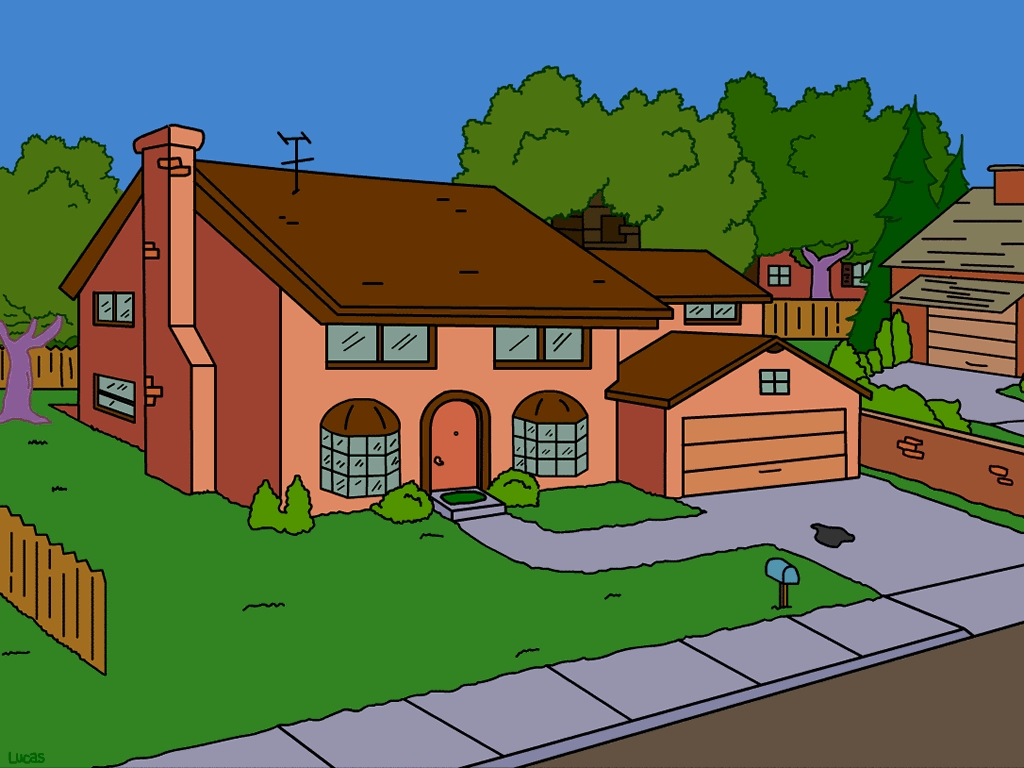 'Cause a bottle of vodka
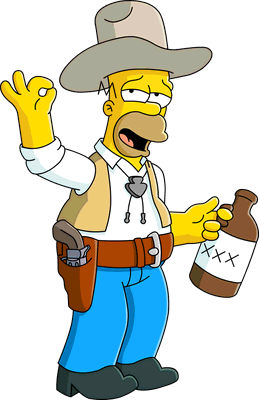 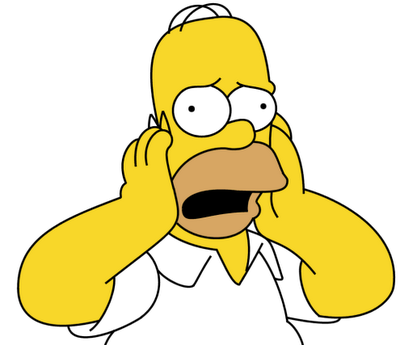 DOH! JE NAIS PUS DE BIERE
Still I run out of vodka
Sitting here wasted and wounded
But I laughed so hard I think I died
Just to see through this payphone
Bonjour flanders
Pourrais tu me donner de la bière
Bien sure ont est ami alors je vais t’en donner
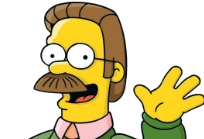 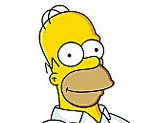 I'll just close my eyes and vodka!
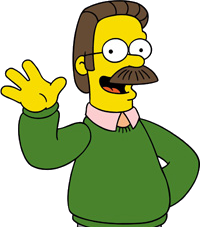 Voila de la bière mon ami
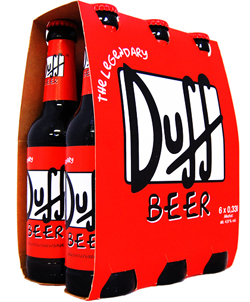 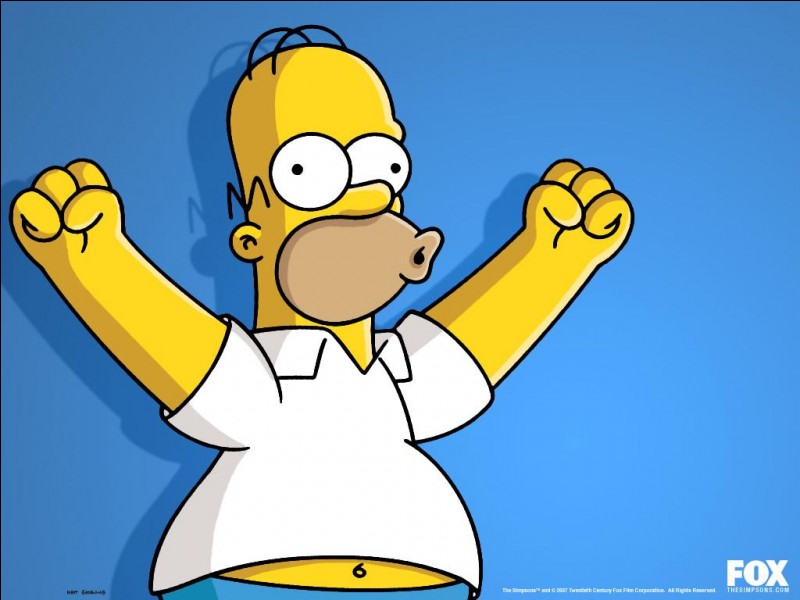 Mean I'm not lonely I've got nothing to prove
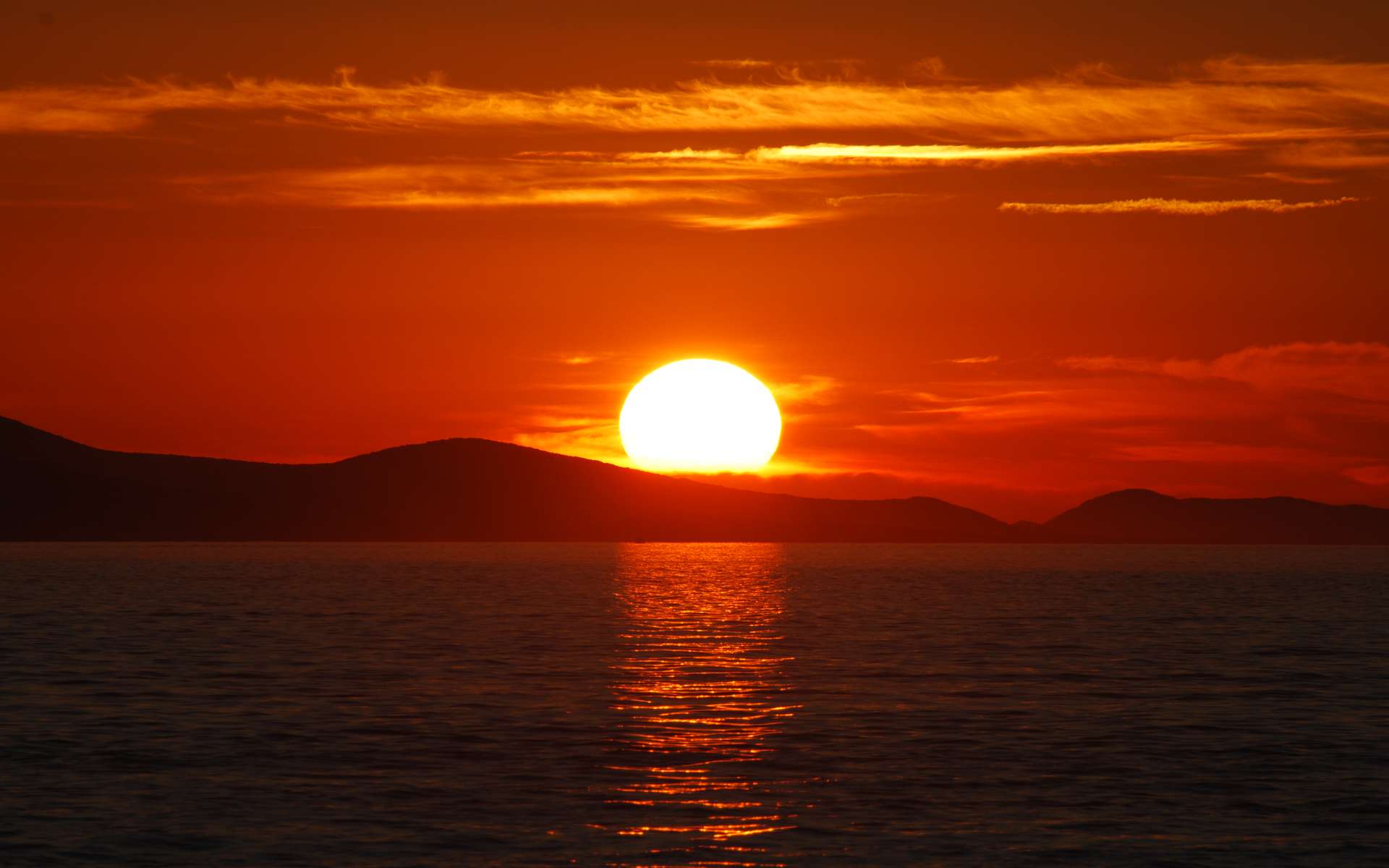 Tonight I won't be alone